Vertical Circular Motionwith a Surface
IB Physics | Circular Motion
IB Physics Data Booklet
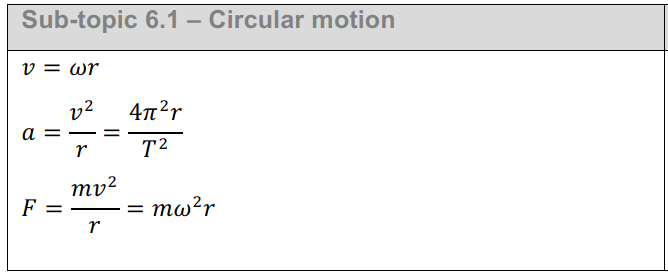 Remember Normal Reaction Force?
*Always perpendicular to the surface applying the force
R
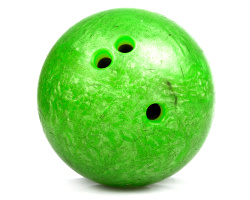 Fg
Roller Coaster | Bottom
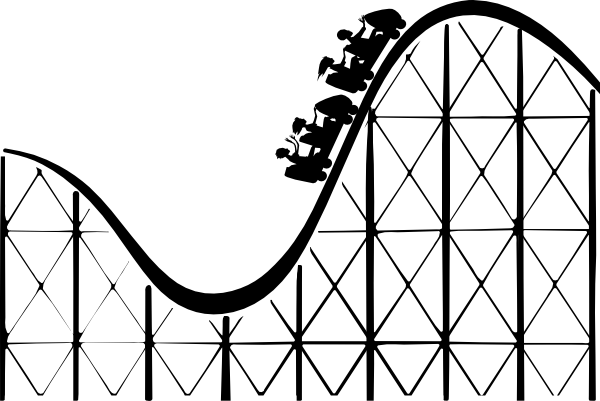 R
Fc
or
2500 N
Fnet
Fg
2500 N
8 m
1962 N
4462 N
10 m s-1
Roller Coaster | Top
5 m s-1
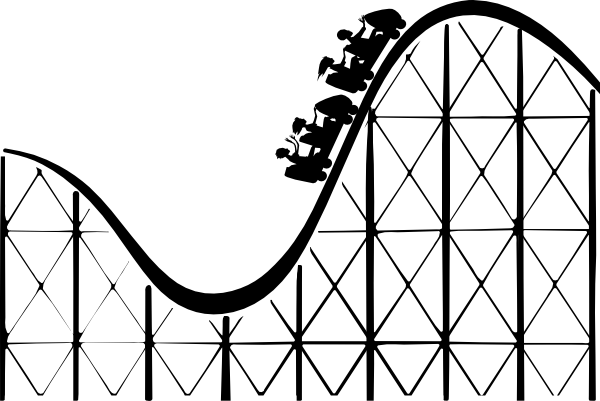 R
Fc
8 m
or
Fnet
Fg
625 N
625 N
1962 N
1337 N
Perceived Weight
The normal reaction force represents a rider’s “perceived weight”
1337 N
R > Fg  |  “Squished into seat”
625 N
4462 N
1962 N
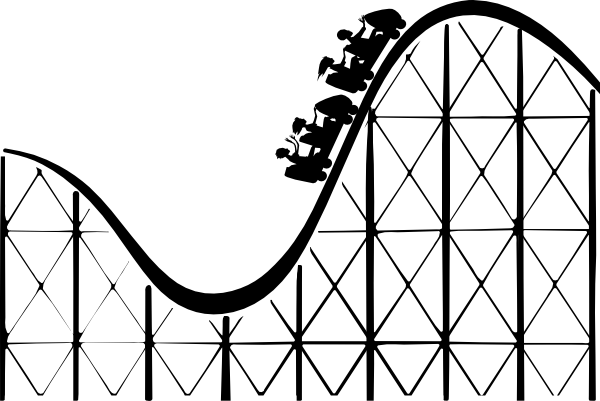 R < Fg  |  “Weightless”
1962 N
2500 N
The ultimate “weightless” experience
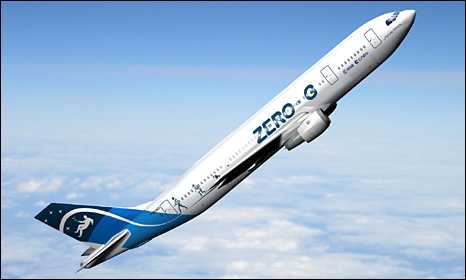 Fnet
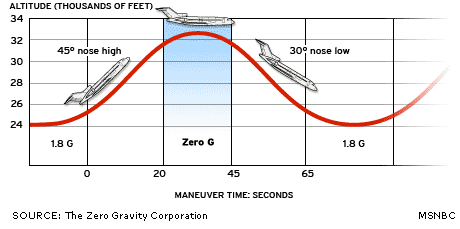 R
Fg
Fnet
Fg
Loop the Loop!
The velocity needs to be fast enough that the R is greater than 0 N
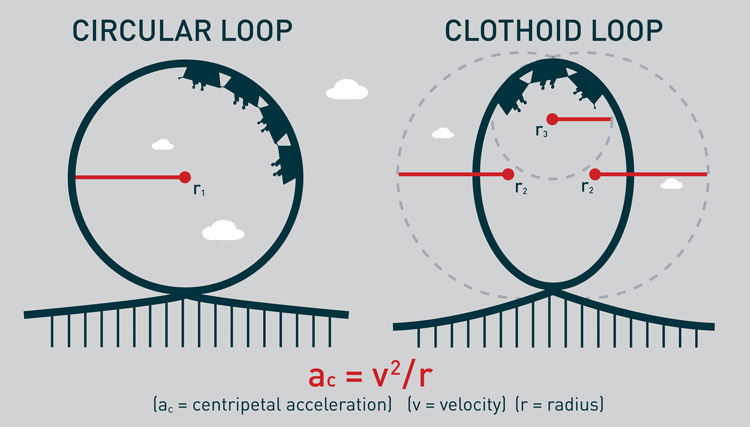 R=0
Fc
Fg
Minimum velocity required =
Lesson Takeaways
I can compare the forces on an object at different positions in vertical circular motion
I can determine the magnitude and direction of the forces needed for the overall centripetal force
I can qualitatively describe how normal reaction force changes in a vertical circle
I can describe the experience of “weightlessness” in terms of normal reaction force